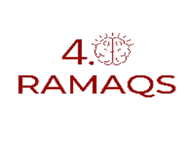 VISION.AI
Ramaqs  Consulting Your dreams, our challenge
L'excellence qualité augmentée par l'intelligence artificielle
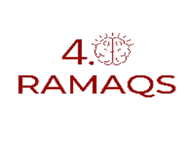 Sommaire
Votre besoin
Notre solution
Fonctionnalités
VISION.AI
Bénéfices
Nos Modules
Notre accompagnement
Références
2
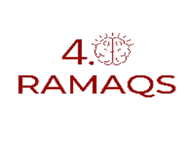 Dans un contexte industriel exigeant, les entreprises font face à des défis majeurs  :

Besoin de qualité 100%
Coûts de contrôle élevés
Manque de traçabilité
Variabilité humaine
Votre besoin
Les défis du secteur industriel
3
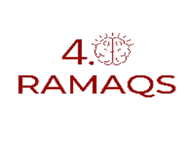 Notre solution
VISION.AI
Une plateforme intelligente qui automatise le contrôle qualité grâce à la vision par ordinateur et l'IA
Une technologie de pointe qui combine :

Caméras haute résolution
Intelligence artificielle avancée
Deep learning
Analyse en temps réel
4
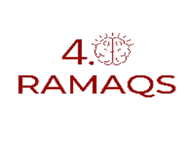 Fonctionnalités
Capacités d’inspection
Fonctionnalités principales
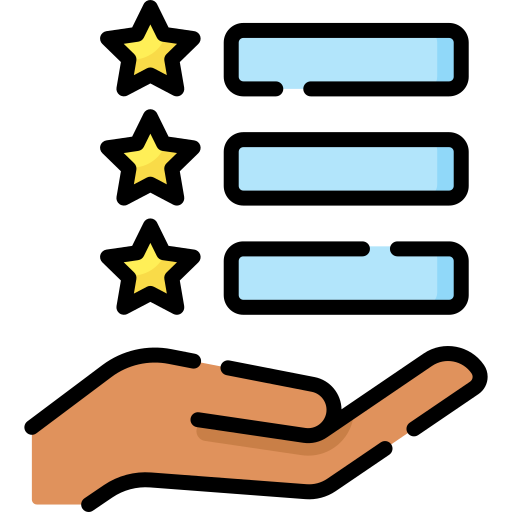 Détection de défauts
Rayures
Fissures
Déformations
Taches
Manques
Défauts de surface
Inspection automatisée 
Détection des défauts
Classification automatique
Mesures dimensionnelles
Vérification d'assemblage
Intelligence artificielle
Apprentissage continu
Auto-adaptation
Détection d'anomalies
Classification multi-critères
Analyse temps réel
Traitement instantané
Alertes en direct
Statistiques process
Traçabilité totale
Gestion des données 
Stockage sécurisé
Historique complet
Analyse des tendances
Reporting automatique
Contrôle dimensionnel
Mesures précises
Tolérances
Géométrie
Alignement
Vérification d'assemblage
Présence composants
Position correcte
Connexions
Étiquetage
5
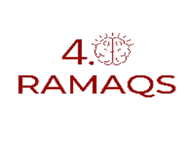 Bénéfices
Productivité
Contrôle 24/7
Temps de cycle réduit
Moins d'arrêts
ROI rapide
Qualité de production
Détection à 99,9%
Zéro défaut client
Traçabilité totale
Documentation automatique
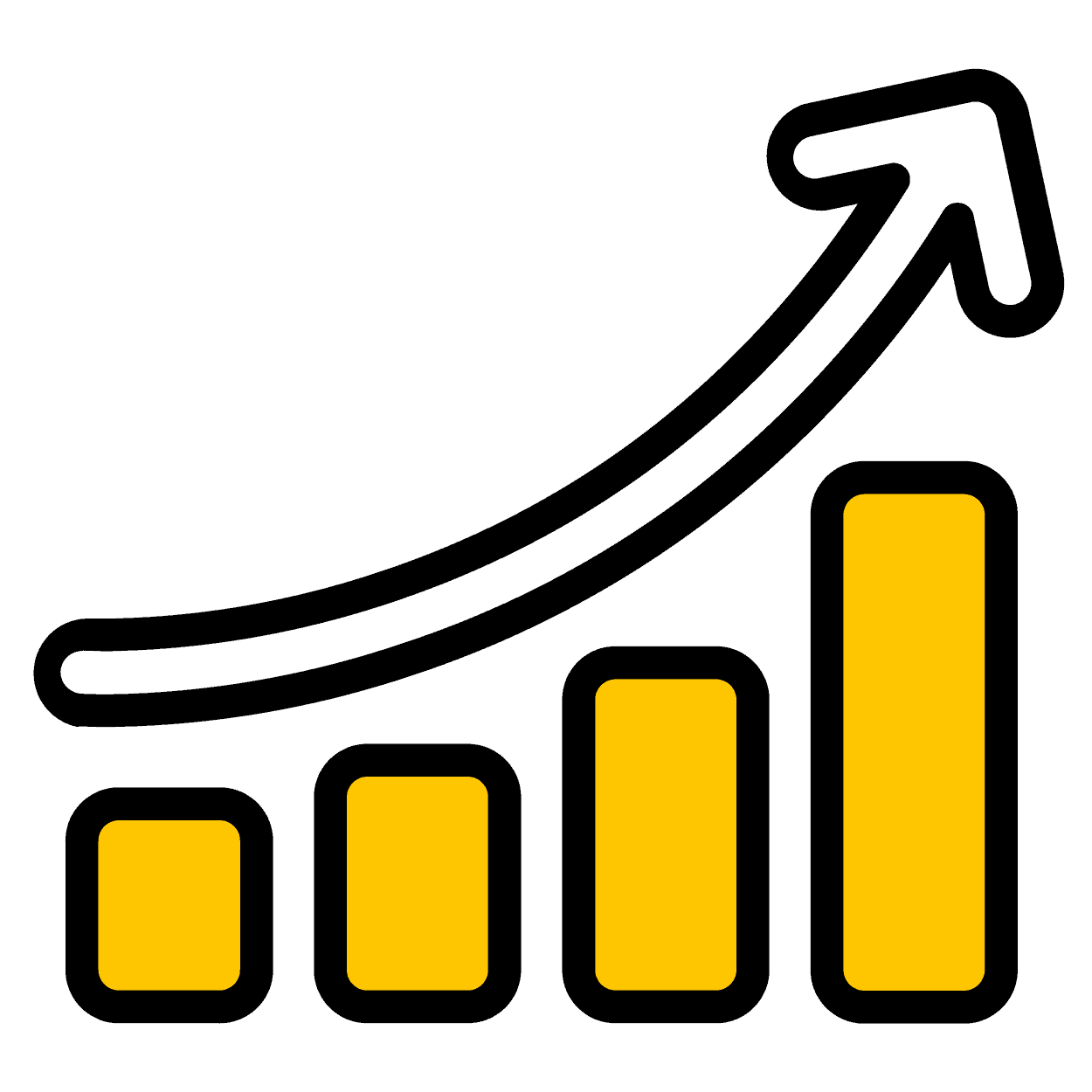 Performance Opérationnel
Installation facile
Formation minimale
Maintenance prédictive
Support expert
6
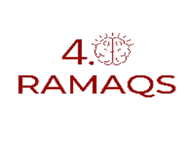 Nos Modules
Module Base
Inspection standard
IA pré-entraînée
Interface basique
Rapports simples

Module Pro
Multi-inspections
IA personnalisée
Interface avancée
Analytics détaillés

Module Enterprise
Solution sur mesure
IA spécialisée
Intégration totale
Support dédié
TRésultats garantis
99,9% de détection
-80% de coûts qualité
ROI < 12 mois
24/7 disponibilité


Applications sectorielles
Automobile
Électronique
Agroalimentaire
Pharmaceutique
Cosmétique
Packaging

Innovation continue
IA auto-apprenante
Nouvelles caméras
Algorithmes optimisés
Intégration IoT
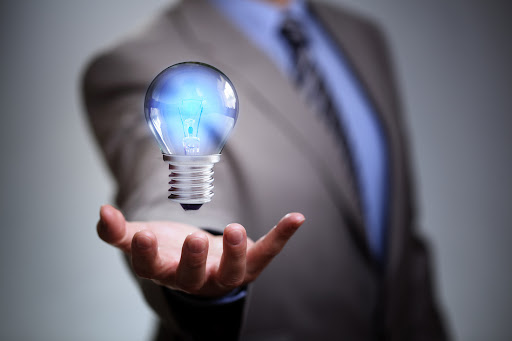 7
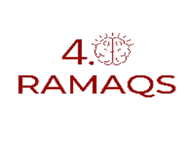 Processus d'implémentation 

Analyse des besoins 
Audit qualité
Définition critères
Étude faisabilité
ROI prévisionnel

Installation système 
Setup hardware
Calibration
Paramétrage IA
Tests validation

Formation et support 
Formation opérateurs
Formation maintenance
Support technique
Optimisation continue
Notre  accompagnement
Module Base, Module Pro, Module Enterprise
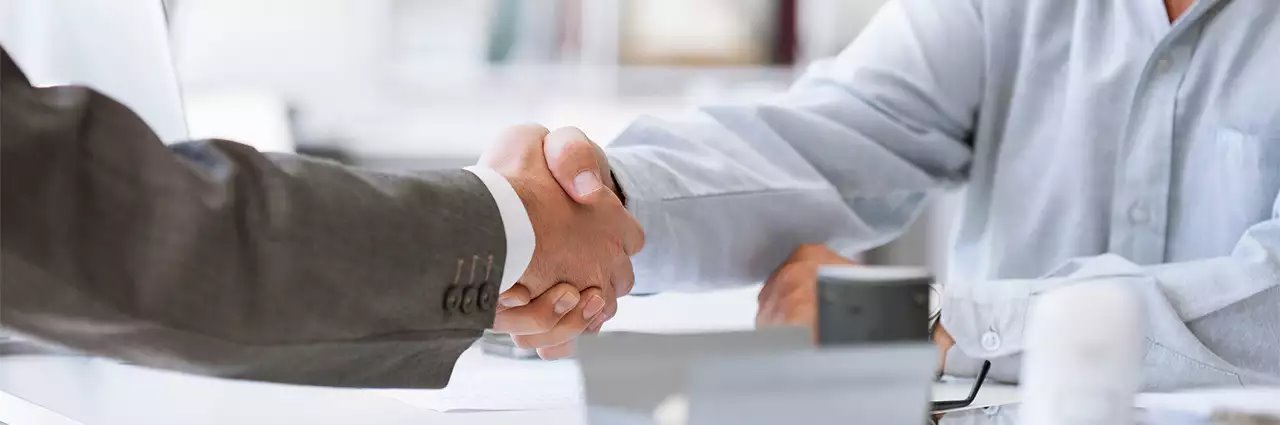 Installation
Étude préalable
Installation physique
Paramétrage
Formation initiale
Support continu
Maintenance préventive
Support technique
Mises à jour IA
Optimisation continue
Engagement qualité
Garantie performance
Support réactif
Documentation complète
Conformité normes
8
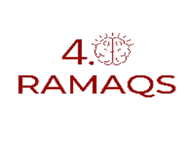 Références
Il nous font confiance
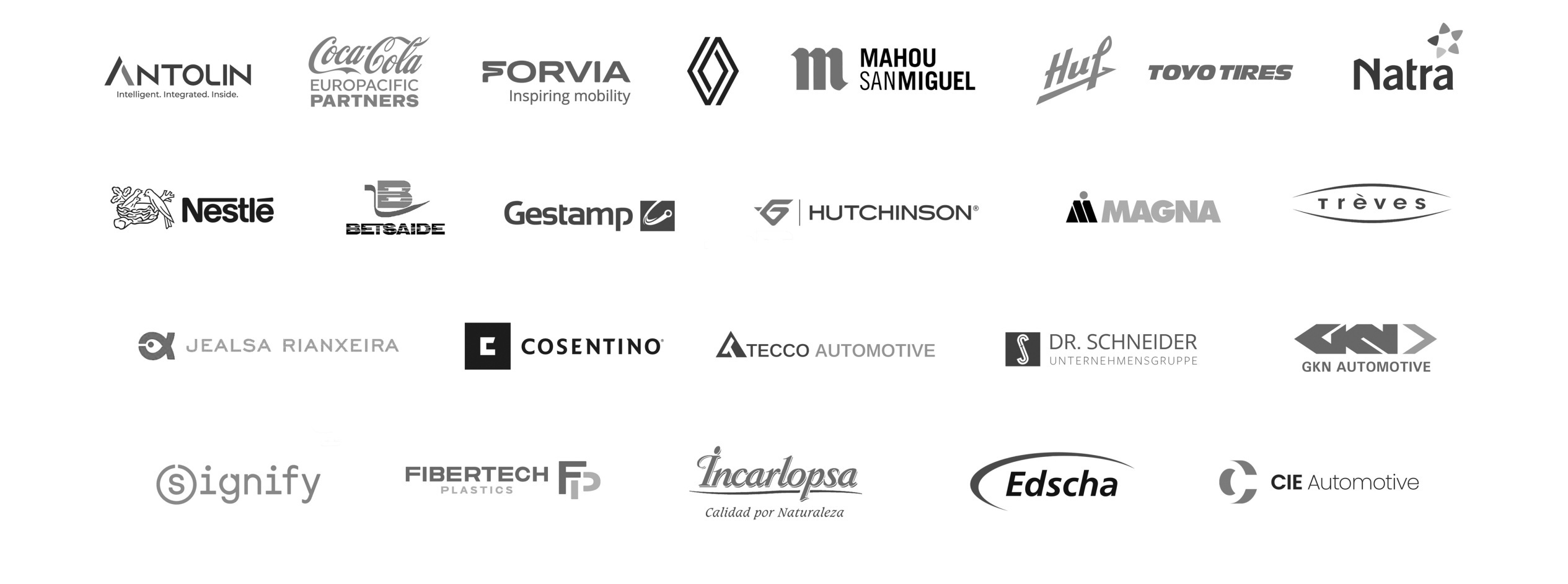 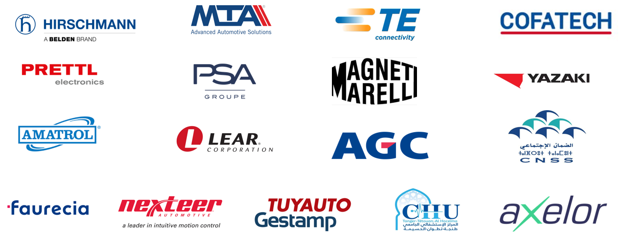 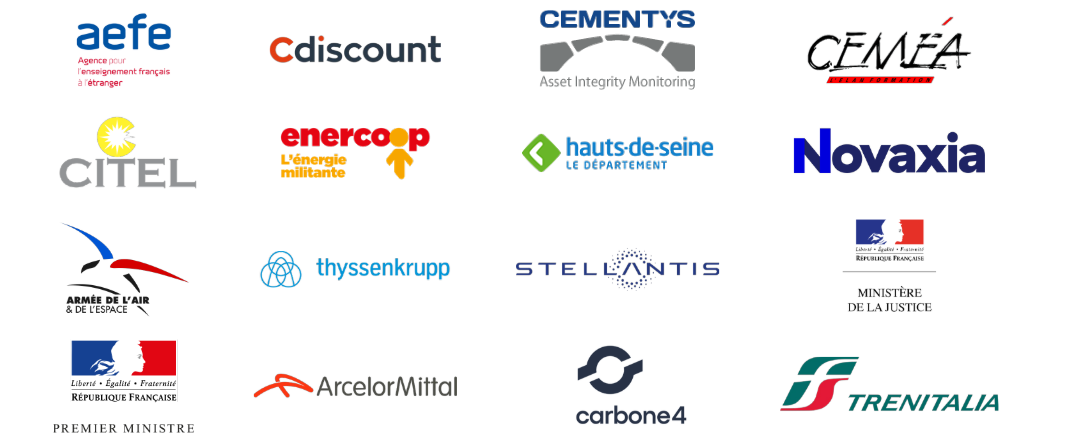 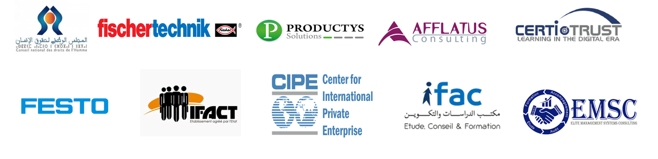 9
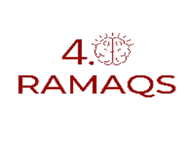 Révolutionner votre contrôle qualité.
Contact
+212 660 737405
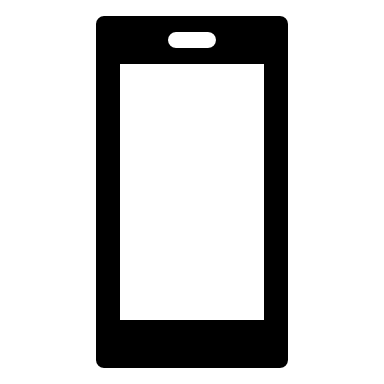 contact@ramaqs.com
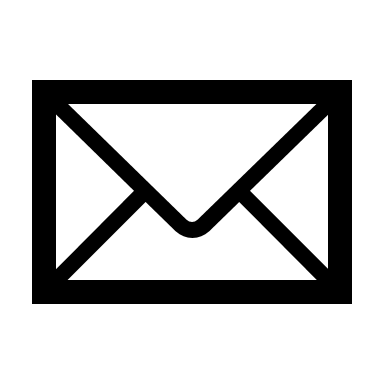 www.ramaqs.com
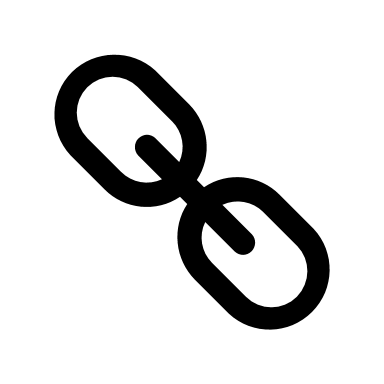 Découvrez comment VISION.AI peut transformer votre contrôle qualité :
Démonstration live
POC sur site
Étude personnalisée
Déploiement progressif
Contactez nos experts pour une démonstration et découvrez comment révolutionner votre contrôle qualité avec VISION.AI.
10